Namibian Association of Medical Aid Funds
NAMAF STRATEGY 2021/2023
Stephen Tjiuoro
Chief Executive Officer
Prepared by:
Presentation Lay-out
Evolution of Namaf from its inception
 Stakeholders
 Healthcare Providers Perspective
Hospital Forum Perspective
PO’s Perspective
MC’s Perspective
Strategic Theme 1
Strategic Theme 2
Strategic Theme 3
Strategic Theme 4
Strategic Theme 5
2
November 21
Evolution of Namaf since its inception
3
November 21
Member/Patient
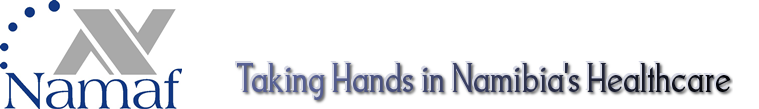 Administrator
NAMAF
Clinical Best Practice/Evidence Based Medicine/Ethical rules
Medical Aid Fund
Practitioner
Stakeholders
Healthcare Providers Perspective
5
November 21
Hospital Forum Perspective
6
November 21
Principal Officers Perspective
7
November 21
Management Committee Perspective
8
November 21
Strategic Theme 1
9
November 21
Strategic Theme 2
10
November 21
Strategic Theme 3
11
November 21
Strategic Theme 4
12
November 21
Strategic Theme 5
13
November 21
Thank You
9
November 2021